Impact of Web 3.0 
on Healthcare 4.0
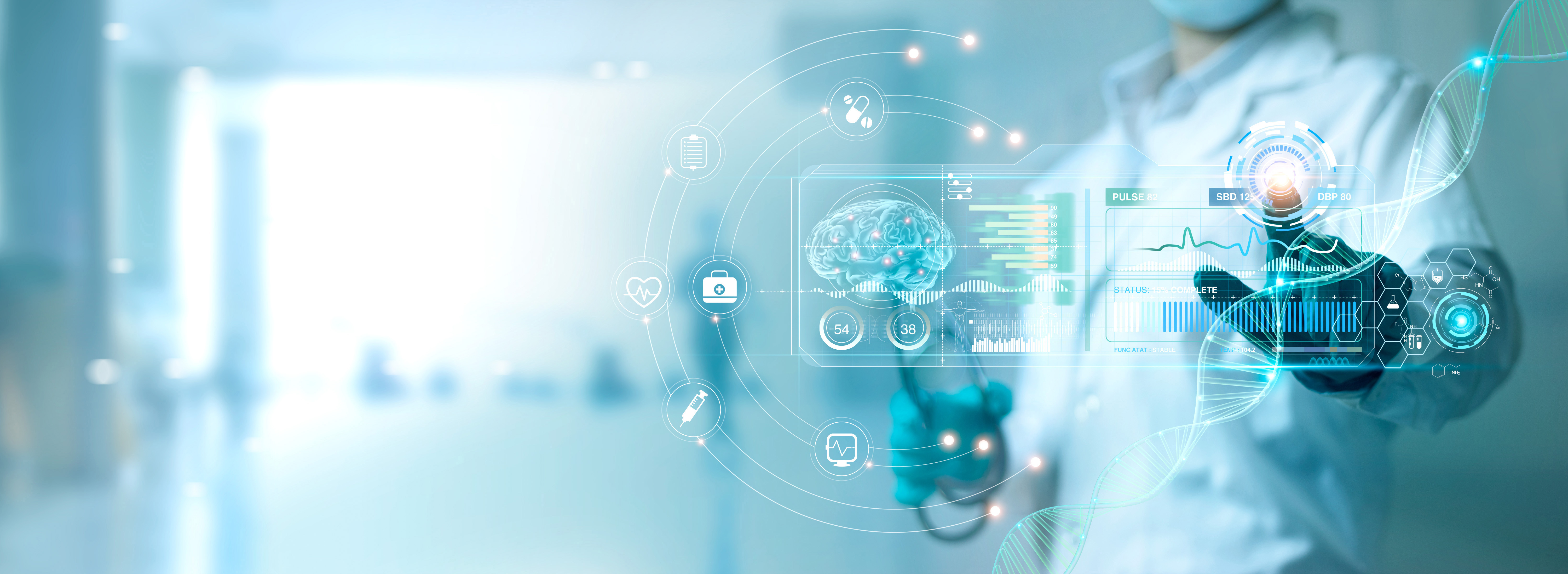 Dr. Ingrid Vasiliu-Feltes
Keynote Overview
Industrial & Healthcare Evolution
Healthcare 4.0 Trends 
Leveraging Web 3.0
Future Directions
Industrial & Healthcare Evolution
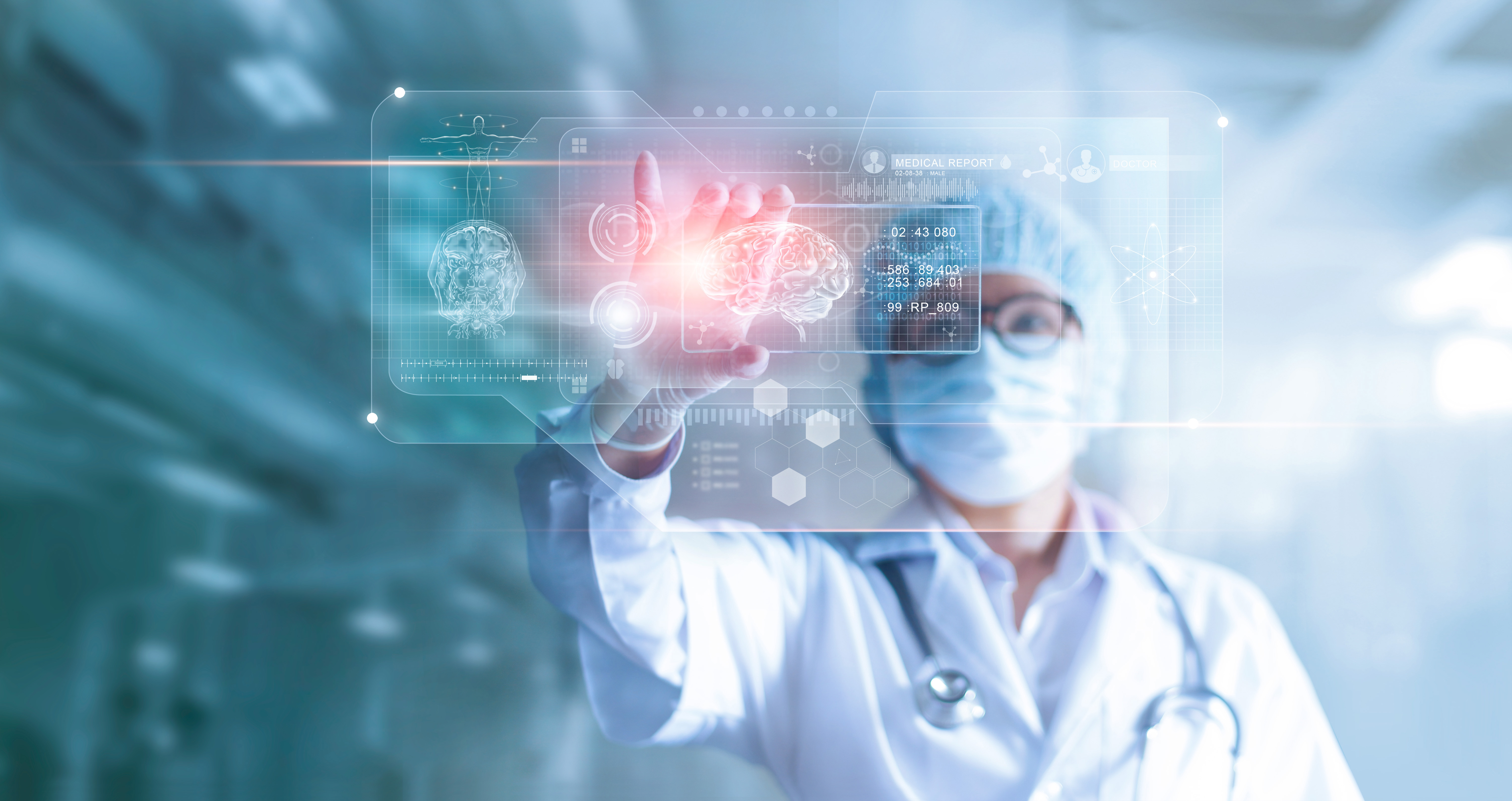 Industrial & Healthcare Revolutions
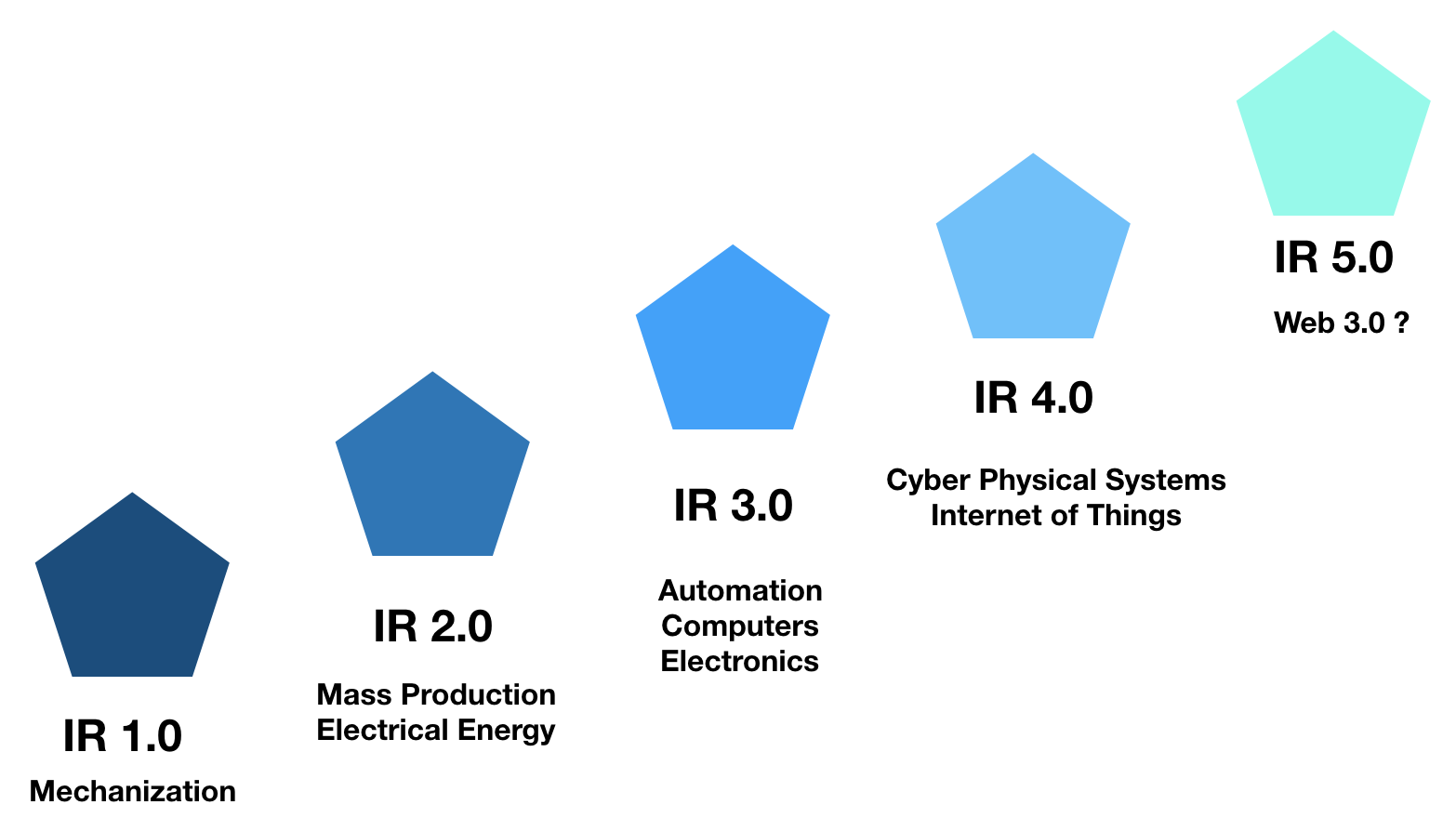 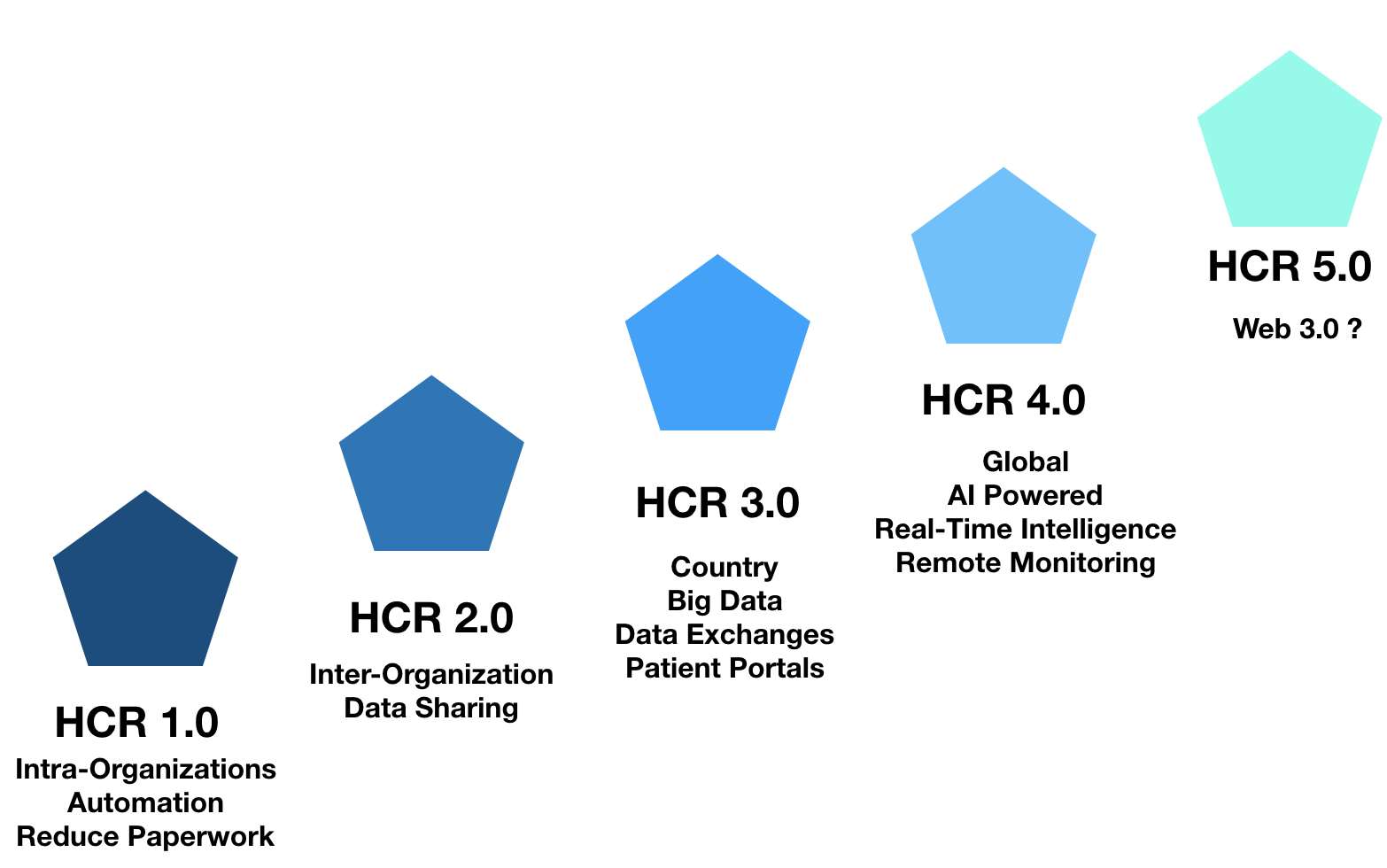 Industry 4.0 & Healthcare 4.0 Trends
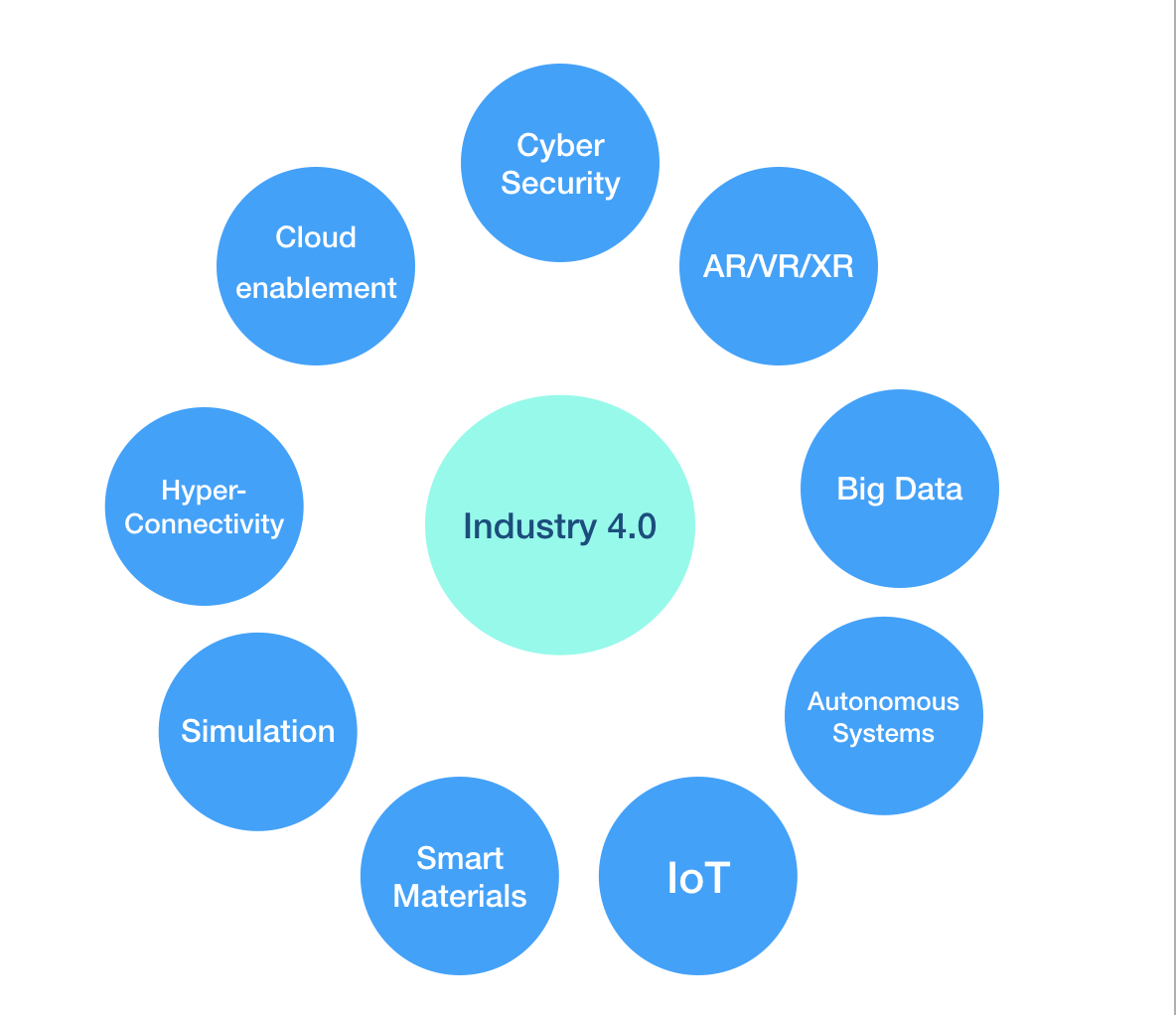 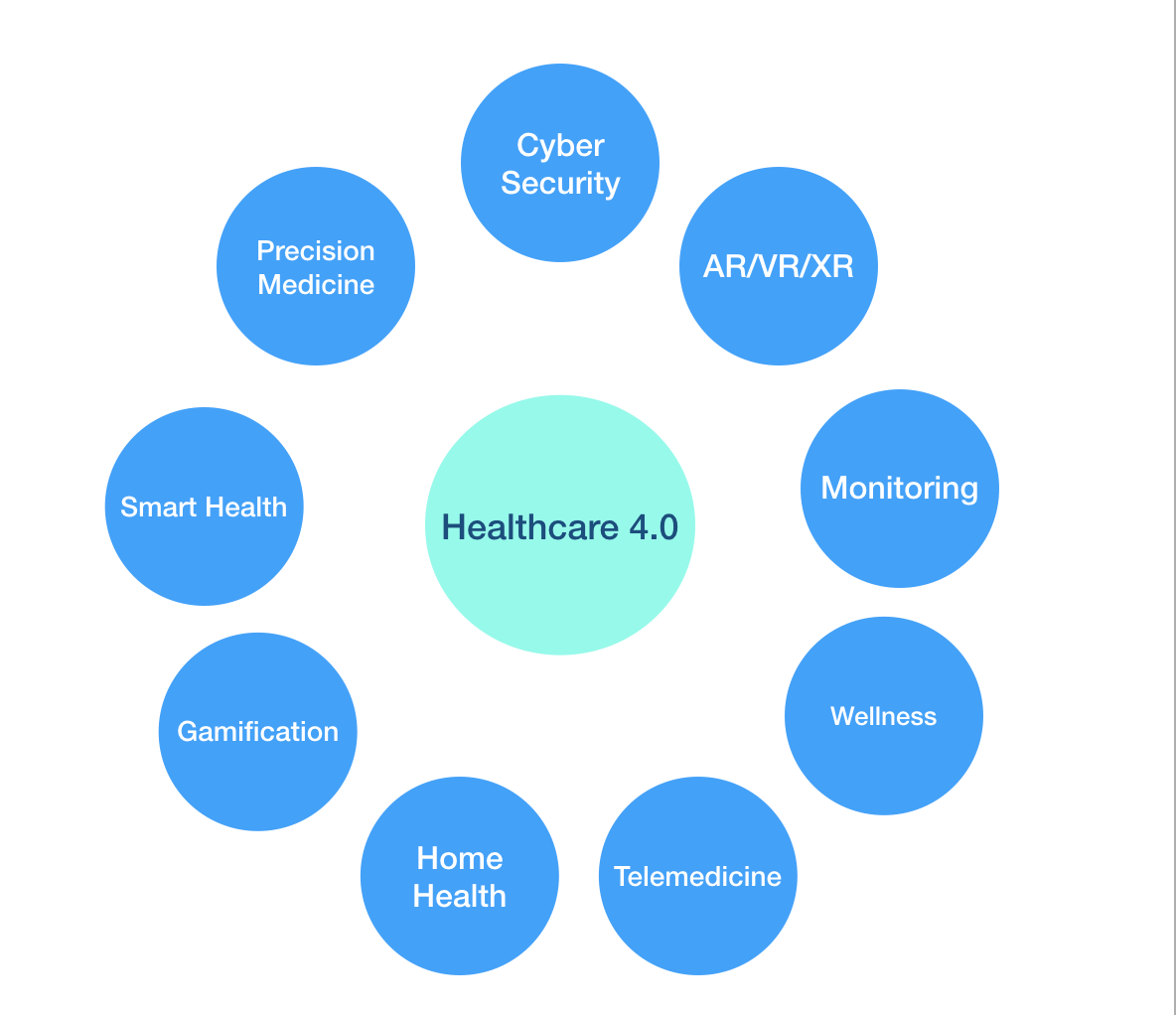 Healthcare 4.0 Trends
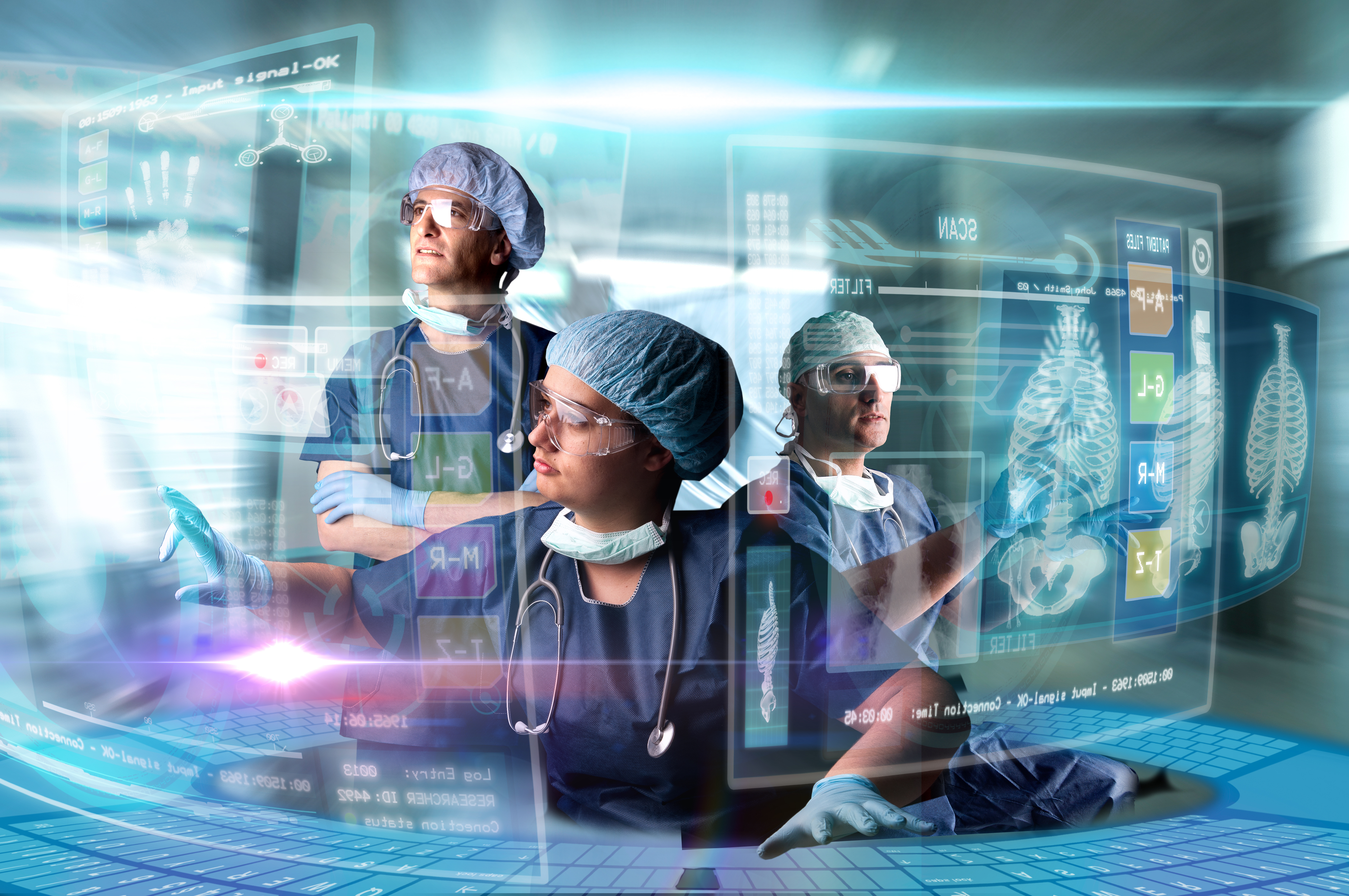 Web 3.0- situated at the intersection of the next Industrial and Healthcare Revolution
Industrial 
Revolution
Web 3.0
Healthcare  
Revolution
Latest Tech Trends- IR 4.0
Data sharing made easy
Hyper-Connectivity
Consumer-centricity
Cloud goes vertical
Cyber-AI Defense
Zero-Trust solutions
Enterprise AI deployments 
Enterprise Blockchain deployments
Automating at scale
Virtual engagement
Gamification
Insilico Clinical Trials
Neobanking 
Mobile Payments
Digital Identity & Biometrics 
Data Fabric 
Cybersecurity Mesh
Privacy-Enhancing Computation
Cloud-Native Platforms
Decision Intelligence
Composable Applications
Hyperautomation
AI Engineering
Distributed Enterprises
Autonomic Systems
Generative AI
Bio Printing
Renewable power
Practical fusion reactors
Synthetic data for AI
Smart Devices
Smart Homes
Space Travel
Advanced computing 
Quantum technologies 
Web 3.0 transition
Top Technologies Driving Healthcare 4.0
Artificial Intelligence Portfolio
Blockchain/Digital Ledger Technologies
AR/VR/XR/Holograms
Nanotechnology and Nano-Medicine
Next Generation Sequencing and Genomic Medicine
Wearables and Sensors 
Bio Implants
Robotics/Exoskeletons
Brain Computer Interfaces
Edge-, Cloud- and Confidential Computing 
Quantum Computing
Neuromorphic Computing
DNA-Computing
IoT/IoB/IoM ( Internet of Things, internet of Bodies, Internet of Medicine)
High Speed Networks 5G, 6G….10G
Web 3.0 Transition
Healthcare 4.0 Challenges & Opportunities
Challenges
Opportunities
Digital divide
Digital literacy 
Digital fluency 
Health equity divide 
Financial divide 
Cybersecurity
Ethics breaches
Lack fo digital trust
Cultural
Repair digital trust
Enhanced health data ownership 
Enable health data monetization
Improve safety 
Improve access 
Improve outcomes
Improve experience 
Redesign healthcare delivery 
Build a culture of digital ethics in healthcare 
Build a culture of cyber-resilience in healthcare 
UN SDGs alignment
UN Human Rights Agenda
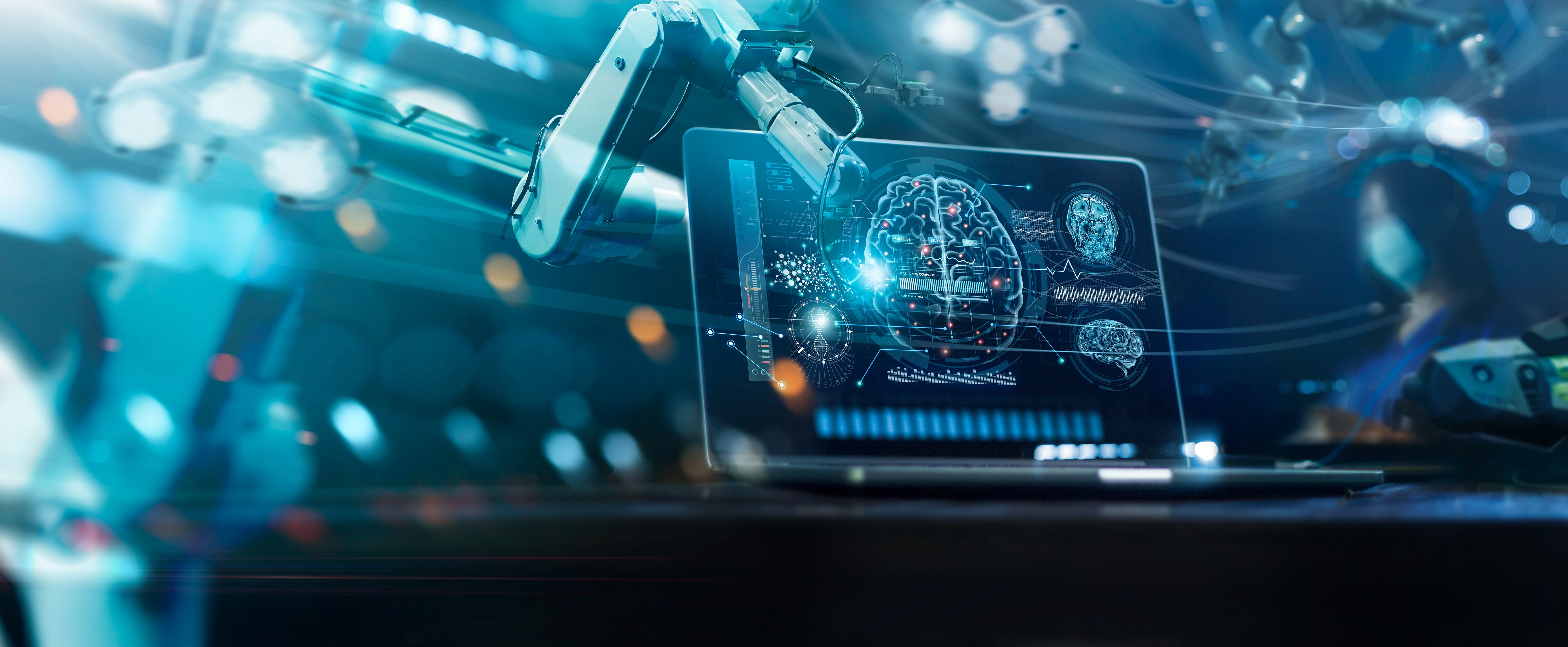 Leveraging Web 3.0
Web 3.0
Web 3.0 represents its next phase of the world wide web, which will be decentralized, open, and of greater utility.
Web Evolution
Web 1.0
Web 2.0
Web 3.0
Basic Webpage
HTML/Portals
Mostly Read Only
Directory Access
Page Views
Banner Advertising
Limited Internet Access
Portable
 Personal
Livestreams
Smart Applications
User engagement 
Behavioral advertising
Semantic Web
RDF/RDFS/OWL
User generated content 
Blogs
Content Sharing
Tagging
Interactive advertising 
Mobile Access
Apps
XML.RSS
High Speed Communication
Global Internet Access
Web 3.0 Domains
Technology
Experience
Human-Computer Interface
Architecture
Web 3.0 Impact: 
Redesign, Recalibration, Disruption of Health and Wellness
People 
Process 
Products/Services
Web 3.0 Impact 
Health and Wellness Ecosystem
Wellness 
Prevention
Surveillance 
Diagnosis 
Treatment 
Disease management
Longevity
Human-Technical Interconnectivity
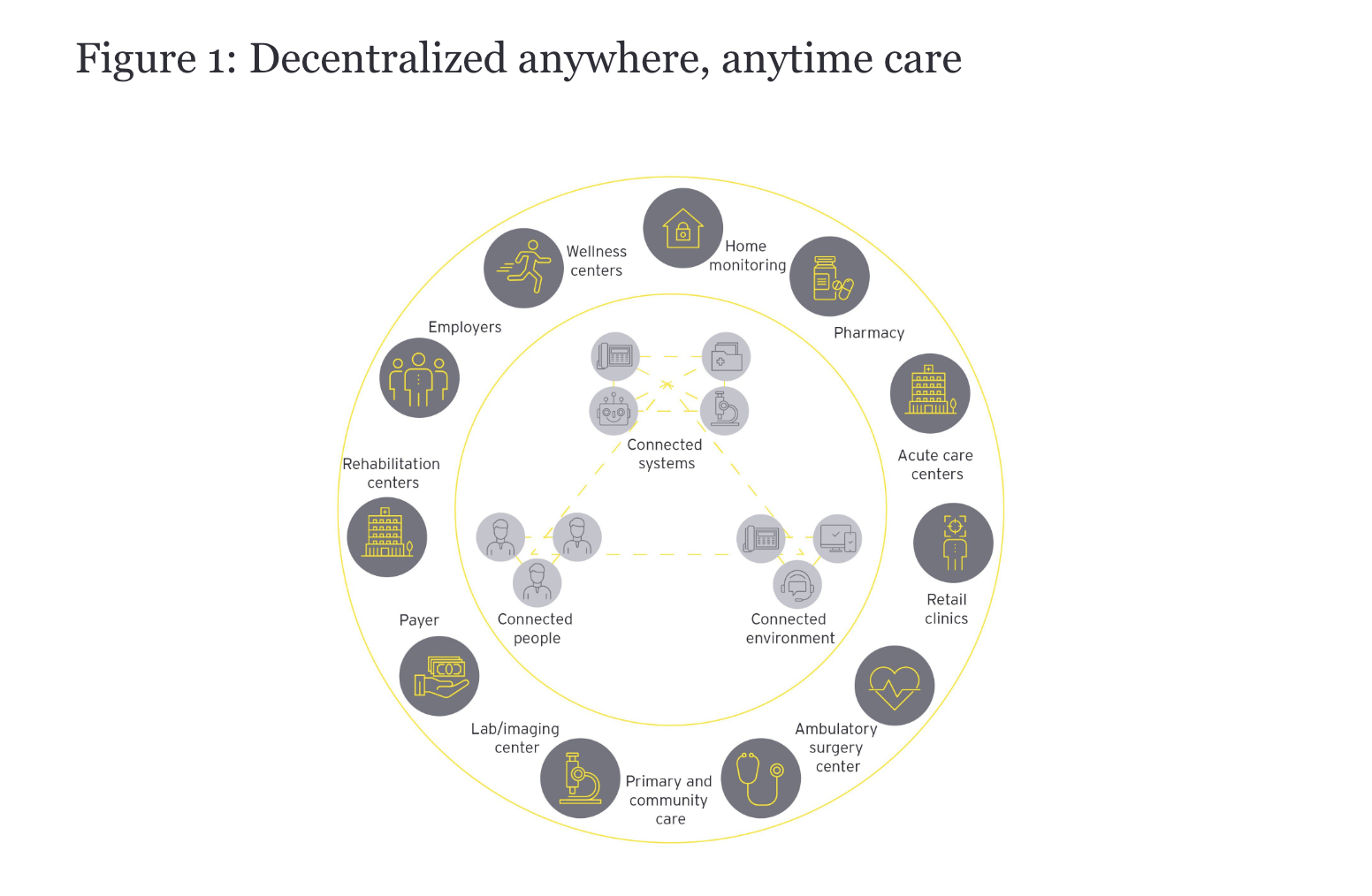 https://www.ey.com/en_gl/smart-health/why-interconnecting-virtual-and-physical-health-care-is-a-smart-move
Metaverse Definition
The Metaverse 
can be defined as a simulated digital environment that uses augmented reality (AR), virtual reality (VR), and blockchain, along with concepts from social media, to create spaces for rich user interaction mimicking the real world. Source” XR Today 2022]
Layers of The Metaverse
Omniverse Definition
Omniverse™ 
is an easily extensible platform for 3D design collaboration and scalable multi-GPU*, real-time, true-to-reality simulation [ Source: Nvidia , 2021]
DAO Definition
A decentralized autonomous organization (DAO) is an emerging form of legal structure. 
With no central governing body, every member within a DAO typically shares a common goal and attempt to act in the best interest of the entity.
Entity structure in which token-holders participate in the management and decision-making
No central authority of a DAO
Power is distributed across token-holders who collectively cast votes
All votes and activity through the DAO are posted on a blockchain and transparent 
DAO security is priority
Web 3-Powered Personalized Medicine and Health
Web 3-Powered 
Precision Medicine & Health Agenda 2030
https://www.sciencedirect.com/science/article/pii/S0092867421000581#fig1
Web 3-Powered Equitable Health
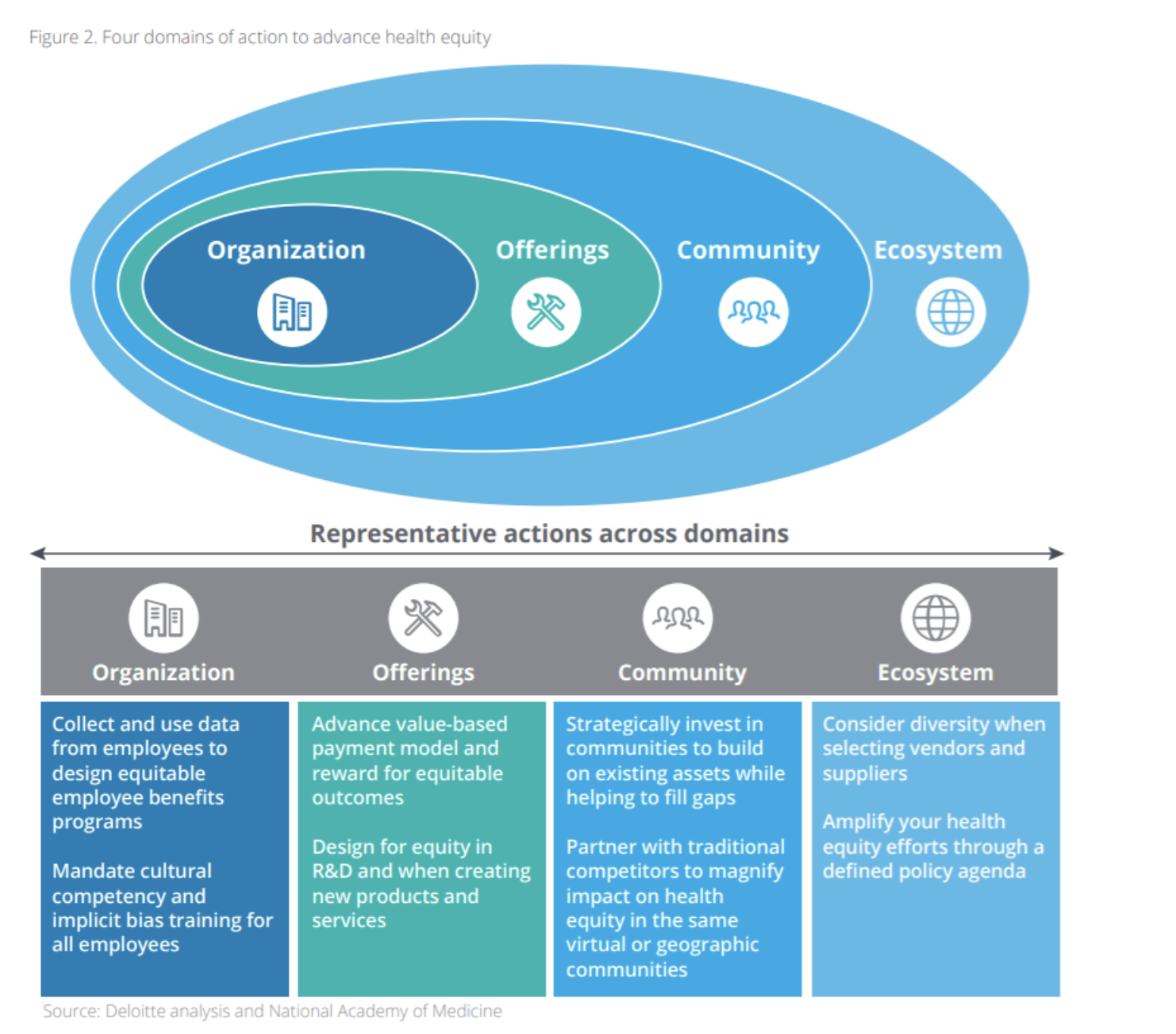 https://www.weforum.org/agenda/2022/02/global-healthcare-2022-mental-health/
Web 3-Powered Smart Home Healthcare
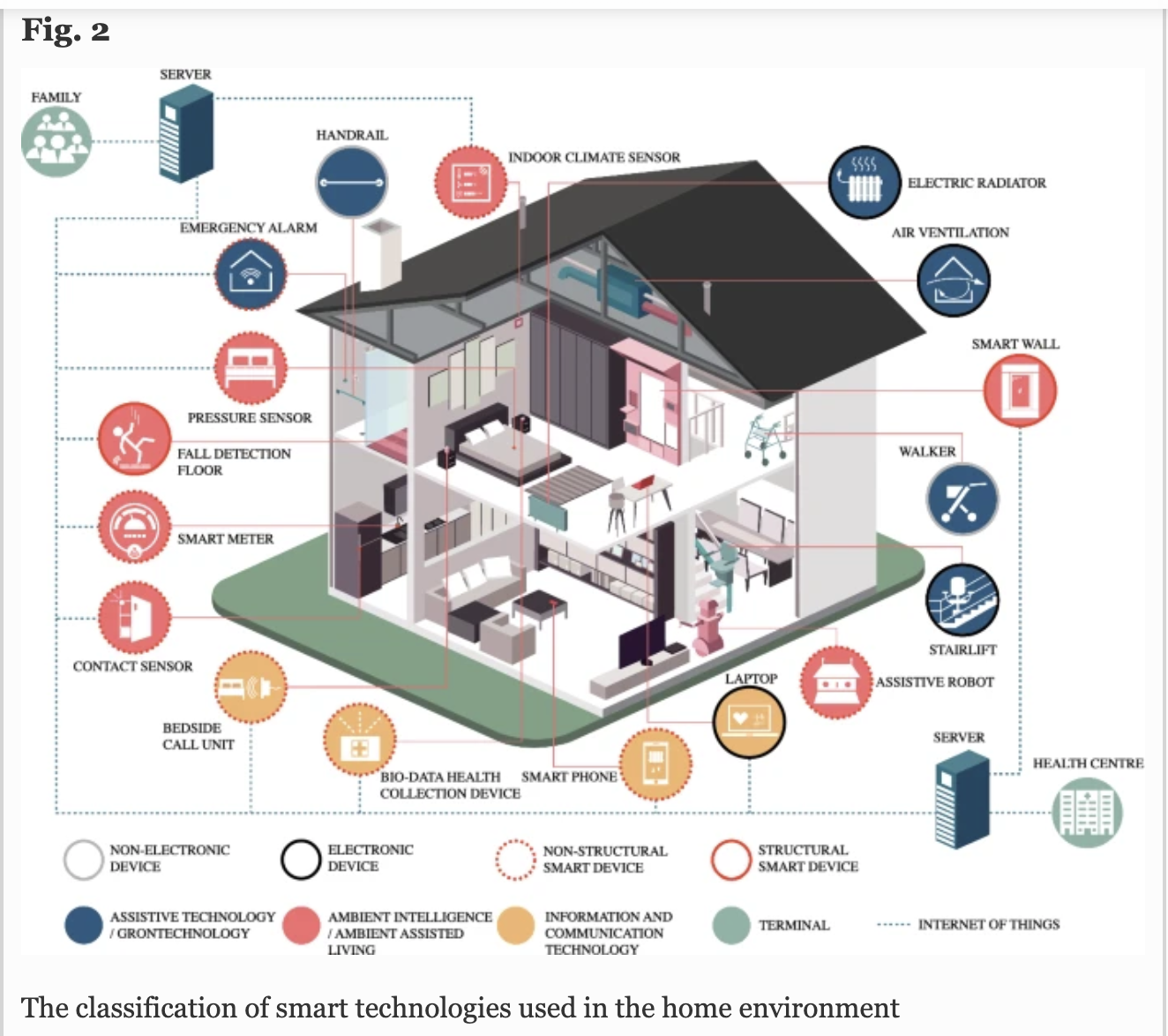 https://link.springer.com/article/10.1007/s10901-021-09888-z
Web 3 -Powered Smart Operating Rooms
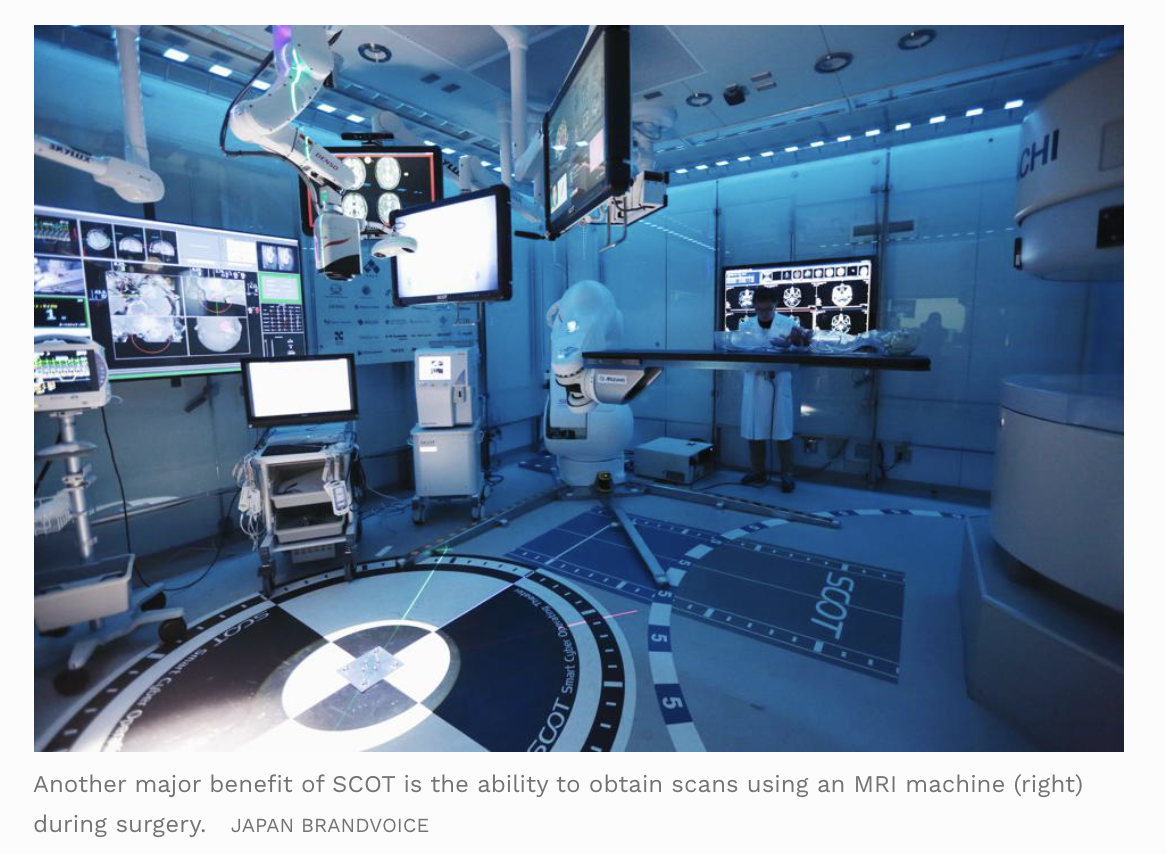 Smart Cyber Operating Theater (SCOT) at 
Tokyo Women’s Medical University -  Waseda University 
Joint Institution for Advanced Biomedical Sciences (TWIns)
Smart Hospital-Connected Care Model
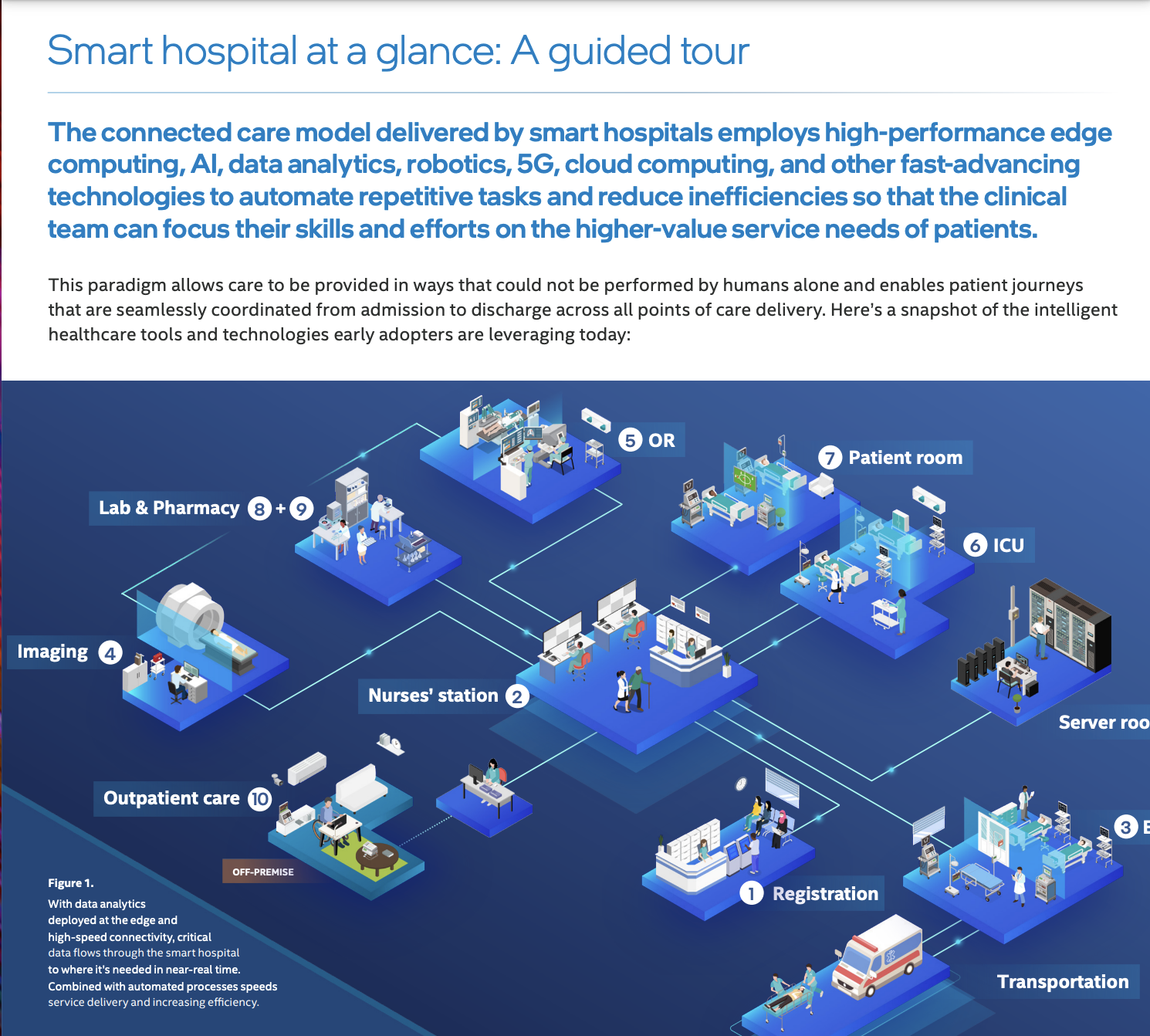 Source: Intel https://www.intel.com/content/dam/www/central-libraries/us/en/documents/smart-hospital-business-brief.pdf
Digital Health Twins
A digital twin is a virtual representation of an object, process, system that spans its lifecycle, is updated from real-time data collected by various sensors, and uses simulation, machine learning and reasoning to help decision-making
Dual Deployment of 
Digital Twins  & Telehealth
Increased access to quality care 
Increased equitable care 
Real-time strategic intelligence 
Real-time QA & QI 
Personalized care 
Improved outcomes 
Continuous innovation
Definition(s): Metaverse(s) & Omniverse
The Metaverse 
can be defined as a simulated digital environment that uses augmented reality (AR), virtual reality (VR), and blockchain, along with concepts from social media, to create spaces for rich user interaction mimicking the real world. Source” XR Today 2022]
Metaverse Continuum
a spectrum of digitally enhanced worlds, realities and business models poised to revolutionize life and enterprise in the next decade—and the impact on healthcare begins today  [Source: Accenture, 2022]
Omniverse™ 
is an easily extensible platform for 3D design collaboration and scalable multi-GPU, real-time, true-to-reality simulation [ Source: Nvidia , 2021]
Healthcare in the Metaverse
WHAT?

Wellness 
Mental Health 
Nutrition & Obesity  
Pain Management
Genetics Counseling
Personalized Health
Ophthalmology
Dermatology 
Dentistry
Plastic Surgery 
Pediatrics
Physical Therapy
Orthopedics
Oncology
Burn Units 
Labs
HOW? 

IoT, IoM, IoB
Wearables
Sensors 
AR/VR/XR/MR/Holograms 
AI
Telehealth
Apps
Biometrics 
Smart Wallets 
Web 3.0 architecture
WHY? 

Virtual assessment, monitoring, feedback, treatment 
Expand access
Immersive Interaction
Increased engagement 
Increased satisfaction
Integrated functions ( care, payments, quality)
Patient-centric 
Gamification
Tokenization
Lower overhead costs 
Improve ROI 
DEI-conscious
ESG-conscious
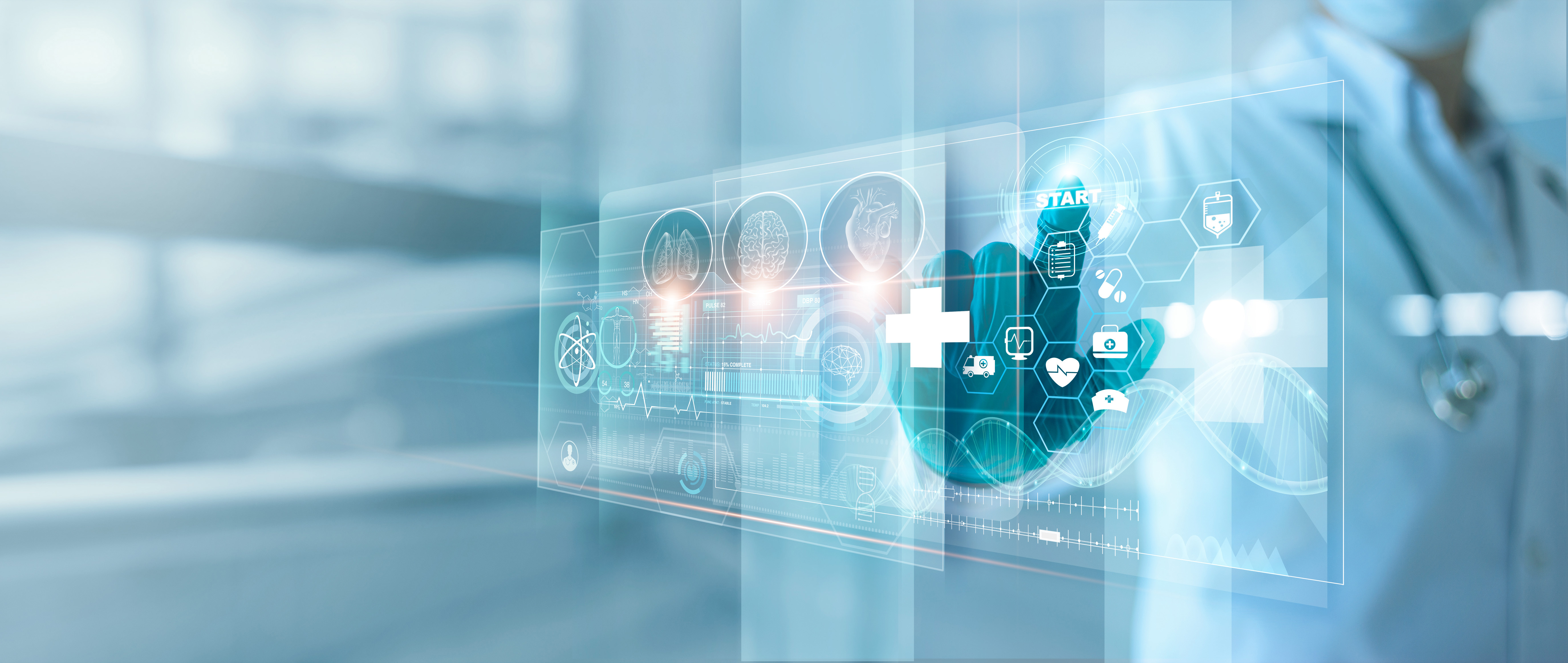 Future Directions
Web 5.0 Evolution….
Web 5.0
Digital Health 5.0
Advanced Metaverse
Web 4.0
Digital Health 4.0
Maturing Metaverse
Web 3.0
Digital Health 3.0
Emerging Metaverse
Web 2.0
Digital Health 2.0
Web 1.0
Digital Health 1.0
Adapted from Accenture and Wharton, 2022
Further Development
Personalized Digital Health Twins ( Neuro, Cardiac, Oncology etc)
Smart Human-Computer Interfaces 
Smart Health Cities and Communities 
Global Digital Health Ecosystems
Health and Wellness DAOs
Self-Sovereign Health 
Sustainable Health Ecosystems
Net-Zero Healthcare
Web 3.0-Powered Sustainable Health
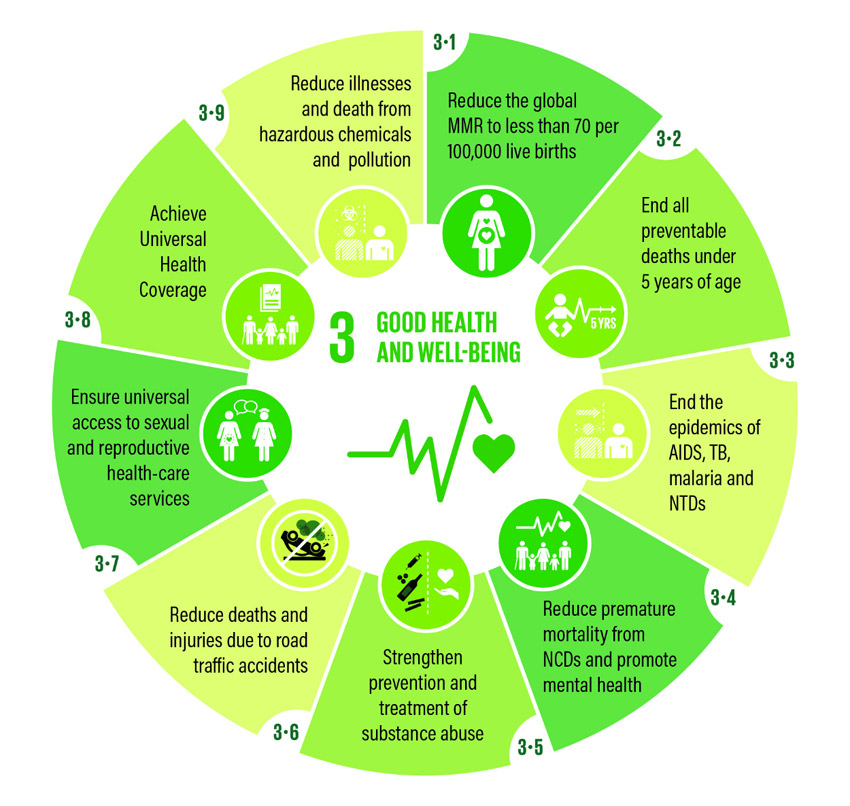 https://www.lshtm.ac.uk/research/centres-projects-groups/sdg-haw
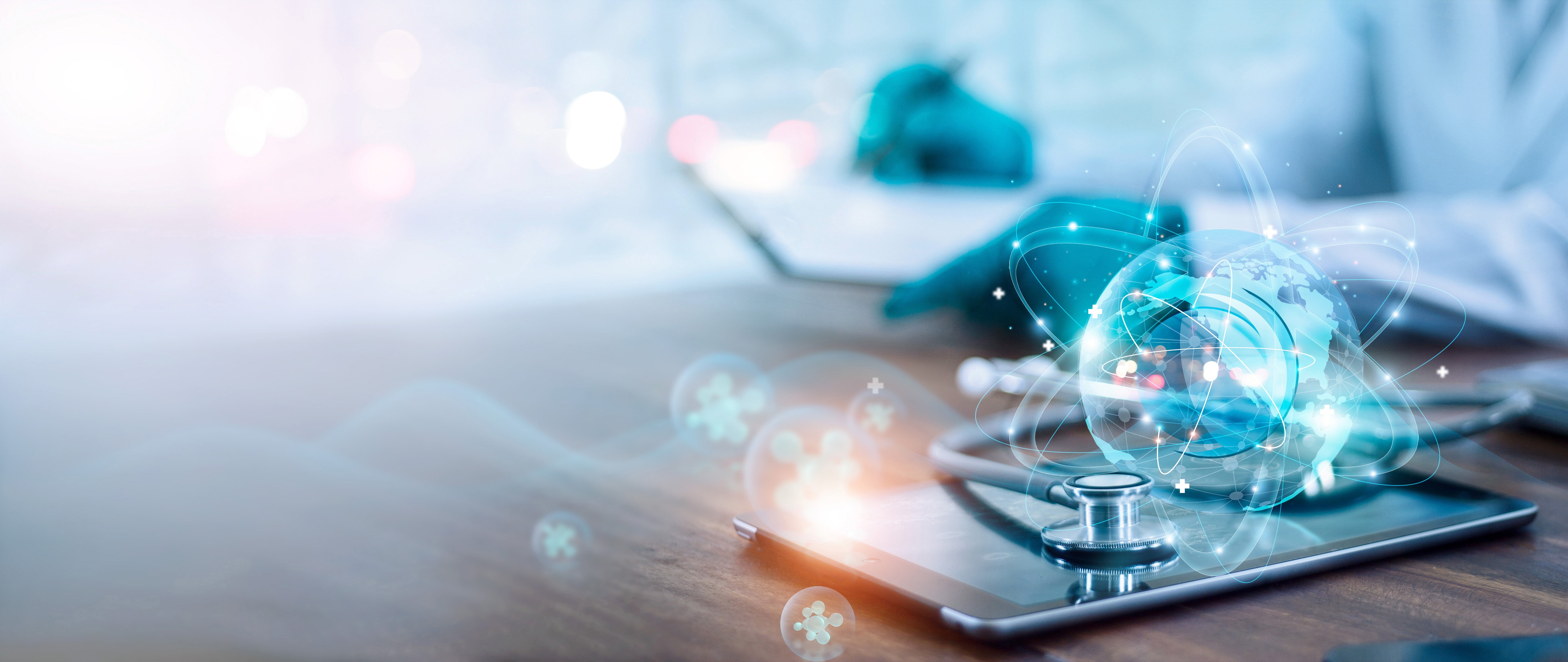 Q & A